McKinney-Vento Homeless Assistance Program
Mike Depew
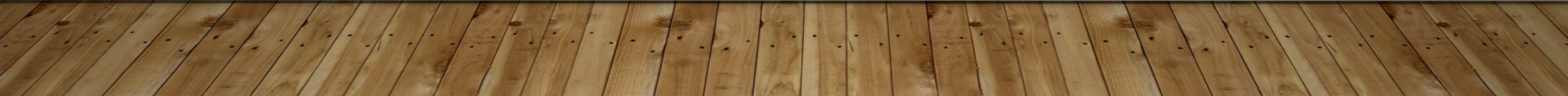 Agenda
Homeless Assistance Act
Defining homelessness
Causes of homelessness
Unaccompanied youth
School of origin
Best interest
Enrollment
Transportation
Services
McKinney-Vento Homeless Assistance Act
This law gives homeless children and youth the right to:	
Remain in the same school even if they move
Enroll immediately in a new school without typically required records, such as proof of residency, immunizations, school records, or other papers
Receive transportation to school
Receive school services for which they qualify
A dispute/appeal process
McKinney-Vento: Defining Homelessness
Who is homeless?
Students lacking a fixed, regular adequate nighttime residence:
Sharing the housing of others due to loss of housing, economic hardship, or other reason out of necessity (“doubled-up”)
Living in hotels, motels, trailers or campgrounds due to the lack of an alternative
Living in emergency or transitional shelters
Abandoned (unaccompanied)
McKinney-Vento: Defining Homelessness
Who is homeless? (continued):
Includes migrant students experiencing conditions previously listed
Does NOT include students in/awaiting foster care
The duration of homelessness does not have a set limit-families can live in the same unstable situation for an extended period of time and would still qualify for support
Once a student is qualified, they remain qualify for the school year
McKinney-Vento: Defining Homelessness
Who is considered “doubled-up”?
Individuals who are unable to maintain their housing situation and are forced to stay with friends, family members or other persons
Lacking a fixed regular and adequate alternative determines when an individual is doubled-up by necessity vs. by choice
The instability of a person’s housing situation is critical in defining homelessness
Causes of Homelessness
Lack of affordable housing
Poverty
Evictions/foreclosure
Unemployment/underemployment
Health problems
COVID
Addictions/mental health issues
Domestic violence/Abuse or neglect
Natura/other disasters
Criminal history
Unaccompanied Homeless Youth
Definition: Child or youth who meets the McKinney-Vento definition and is not in the physical custody of a parent or guardian.
Causes of being unaccompanied
Youth ran away due to abuse and neglect
Parents force youth out of the home due to conflicts
Youth leaves the home due to conflicts
Circumstances of homelessness force families apart
School of Origin: Definition
The school attended when permanently housed or the school last enrolled, including preschool.
Includes the designated receiving school at the next grade level for all feeder schools, when students completes the final grade level served by the school of origin.
Staying in the School of Origin
Each school corporation shall, according to the child’s or youth’s best interest:
Keep the students in the school of origin for the duration of homelessness,  AND until the end of the academic year in which the student becomes permanently housed: or
Enroll the student in a public school where the student is living and eligible to attend.
Immediate Enrollment
McKinney-Vento students are entitled to immediate enrollment in the public school where they reside,  even if:
Students do not have required documents, such as school records, records of immunizations and other required health records, proof of residency, guardianship, or other documents; or
Students have missed application enrollment deadlines during any period of homelessness.
“Enrollment” includes attending classes and participating fully in school activities
Immediate Enrollment
The liaison will assist in obtaining immunization and other health records or screenings, and immunizations if needed; the student must be enrolled provisionally.
Enrolling schools must obtain school records from previous school; the student must be enrolled while records are obtained.
Immediate enrollment applies even without parent or guardian.	
 Unaccompanied youth typically can enroll themselves
Transportation to the School of Origin
Upon request school corporations must provide transportation to and from the school of origin (including preschool), until the end of the year when the student obtains permanent housing.
All request for busing, even across district or attendance area lines must be authorized by the EACS Homeless Liaison or the Director of Student Services.
Support Services: Full participation
Must implement procedures to identify and removed barriers to McKinney-Vento students receiving appropriate credit for full or partial coursework completed at a prior school.
Remove barriers to academic and extracurricular activities, including summer school, career and technical education, advance placement, online learning, and charter school programs.
School corporations should anticipate and accommodate the needs of McKinney-Vento students to enter these programs and consider giving them priority on waiting lists.
School corporations should develop policies to expedite full participation in extracurricular activities and work with athletic associations to adjust policies to facilitate participation.
Provide students with needed supplies, clothing, etc..
Financial Aid for College
Unaccompanied youth are qualified as independent students for the FAFSA (apply without parental information) and must assist the youth in obtaining verification of that status.
Unaccompanied youth need verification from liaison, shelter provider or financial aid administrator.
Follow-up
School staff has a legal responsibility to notify the liaison as soon as they become aware of a student who may be eligible under McKinney-Vento
School staff are generally not expected to determine eligibility. 
The obligation is to refer to the homeless liaison who will follow-up and determine eligibility.
Resources
School House Connection: http://www.schoolhouseconnection.org/
National Center on Homeless Education: https://nche.ed.gov/
National Network for Youth: http://www.nn4youth.org
Indiana Department of Education: https://www.doe.in.gov/elme/indiana-education-homeless-children-youth-inehcy
MIKE DEPEWHomeless Student Liaison
Phone: 260-446-0100 Ext 3143   Email: mdepew@eacs.k12.in.us